Reading is for Everyone
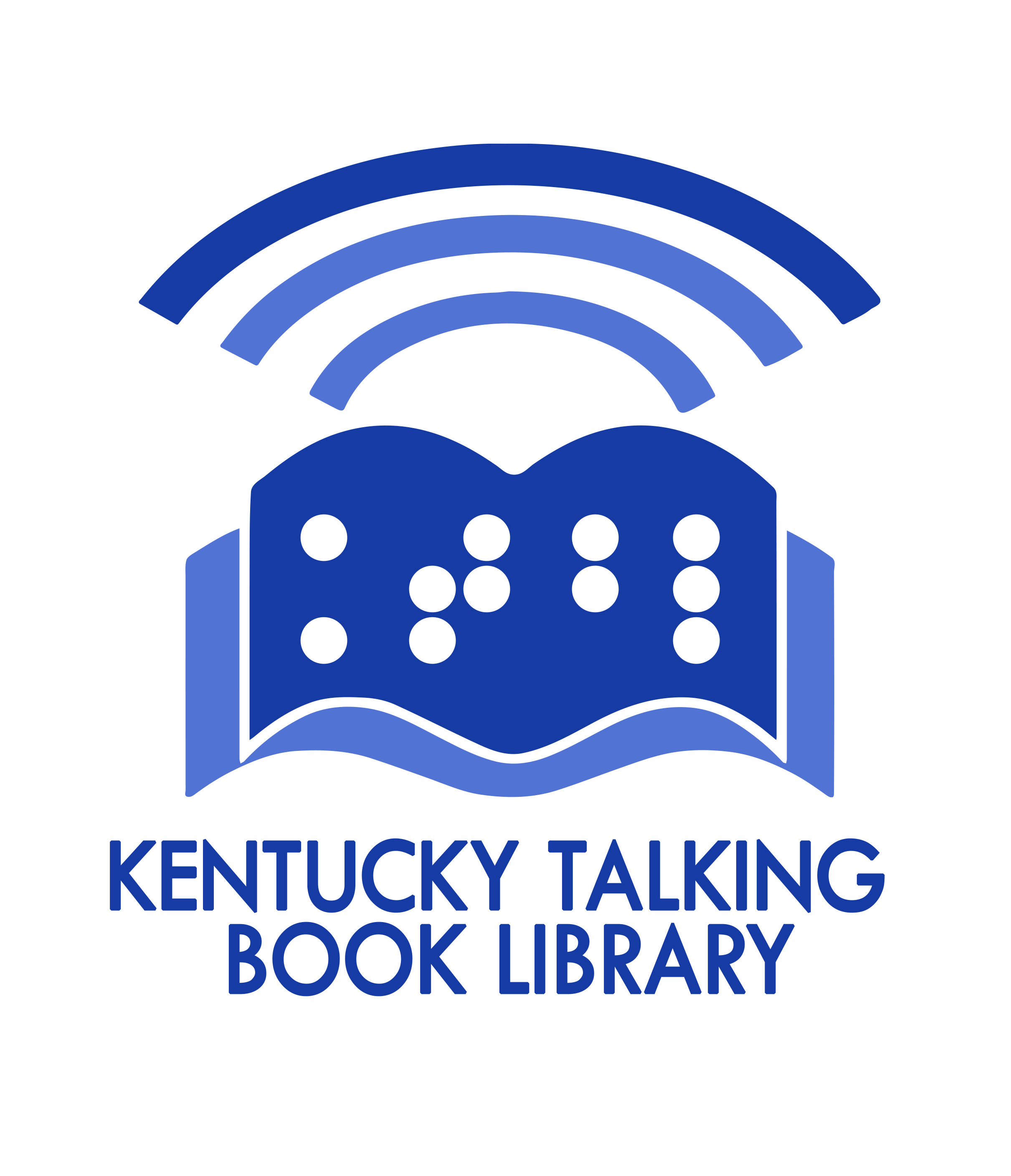 An  Introduction to the Kentucky Talking Book Library
The Kentucky Talking Book Library (KTBL) provides free library service to anyone who cannot read regular print due to:
Blindness
Low vision—not correctable with glasses
Physical disability—must affect the ability to hold a book and turn pages
Reading disability, such as dyslexia
Why Talking Books?
Free
Books delivered to your home by the US Postal Service
Special Talking Book player is provided on loan
Over 100,000 titles for all ages and interests
Easy to use—designed for people who cannot see
No waiting lists—all talking books are available all the time
Custom service—read as much as you like
How does it work?
Receive a container in the mail
Remove the cartridge
Put it in the player
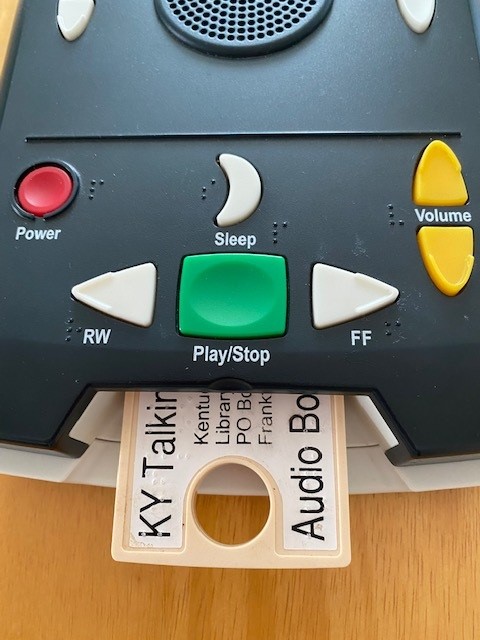 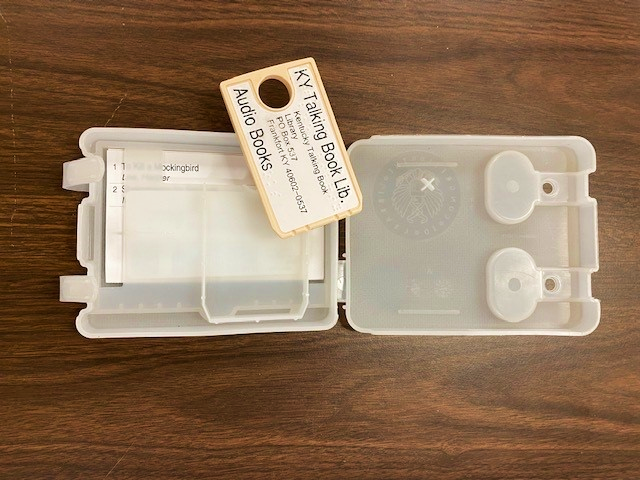 Power cord—tucks into a back compartment; built-in battery will play up to 29 hours.
Power on/off
Play/Stop—press to start play; press again to pause.
Volume
Tone control—adjust as needed for each book.
Speed control—speed up or slow down narration.
Sleep—press to play for 15 minutes and shut off automatically.
Rewind—the longer you hold it down, the faster it rewinds back.
Fast Forward—the longer you hold it down, the faster it jumps ahead.
The Talking Book Player
When you  finish reading a book:
Let the recording play until you hear the announcement “End of book.” 

Press the Play/Stop button to move to the next book on the cartridge.

Once you have read all the books on the cartridge, return it to KTBL.
To return a book cartridge:
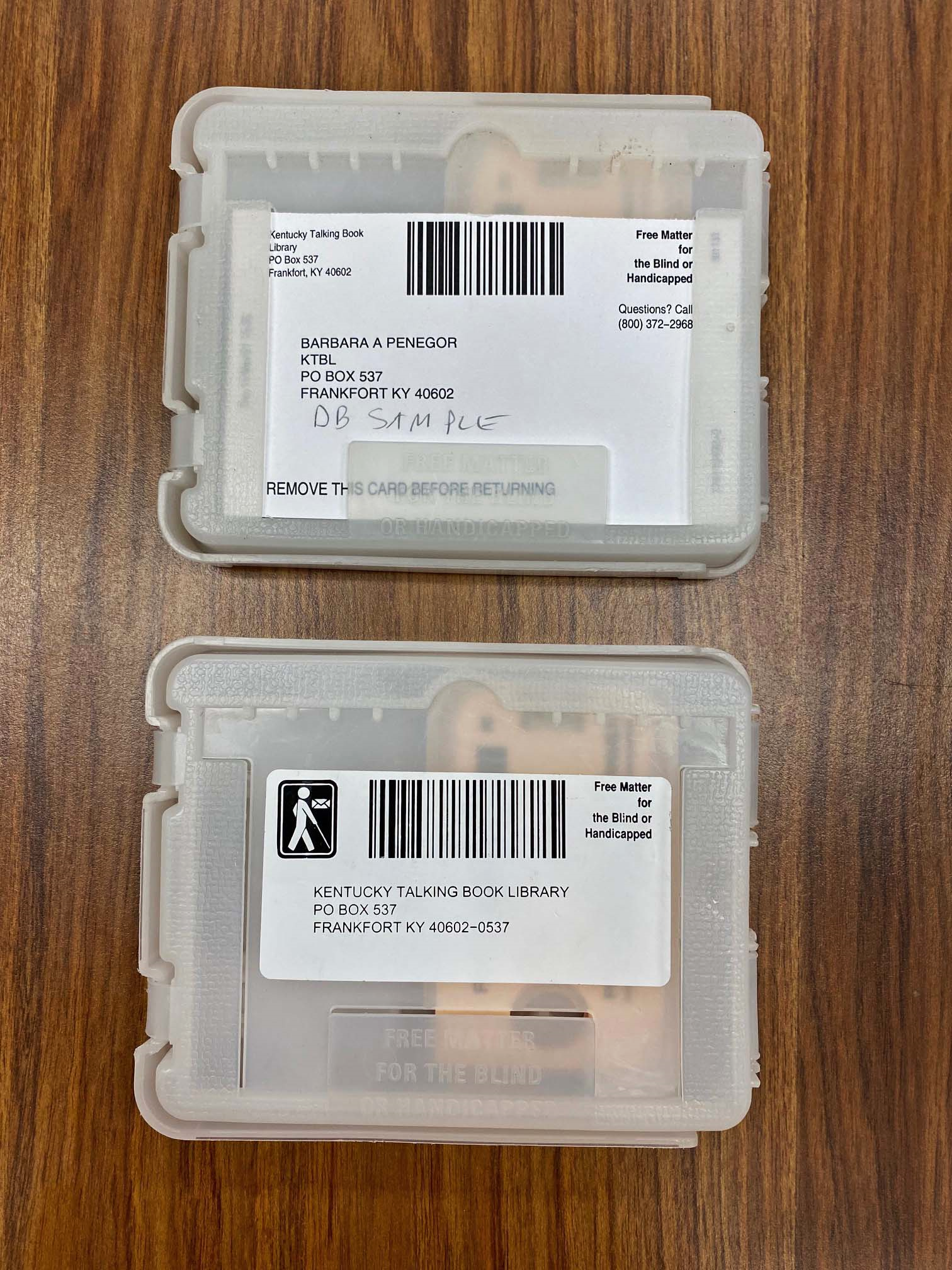 Remove the cartridge from the player.
Place it in the mailing container and close the snaps.
Remove the mail card with your name on it.   KTBL’s return address is on a sticker underneath.
Place the container in your outgoing mail.  
No postage is necessary.
How do I choose what to read?
Mail, phone, or email specific requests by title, series, author, or subject.  Books will be added to your request list.

Tell your librarian your favorite authors—new books will automatically be added to your request list

Future books will be selected from your request list.
Patron Request:
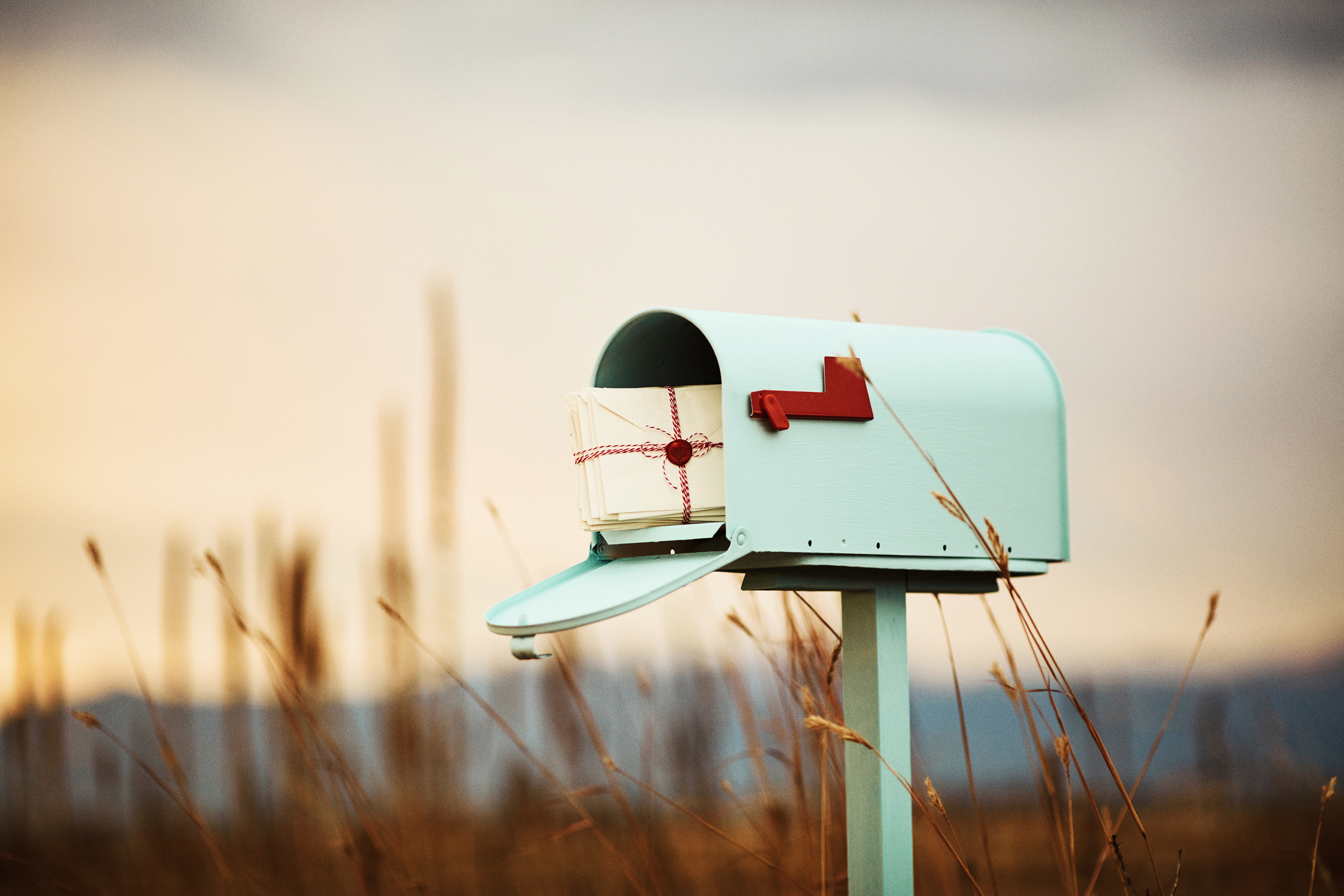 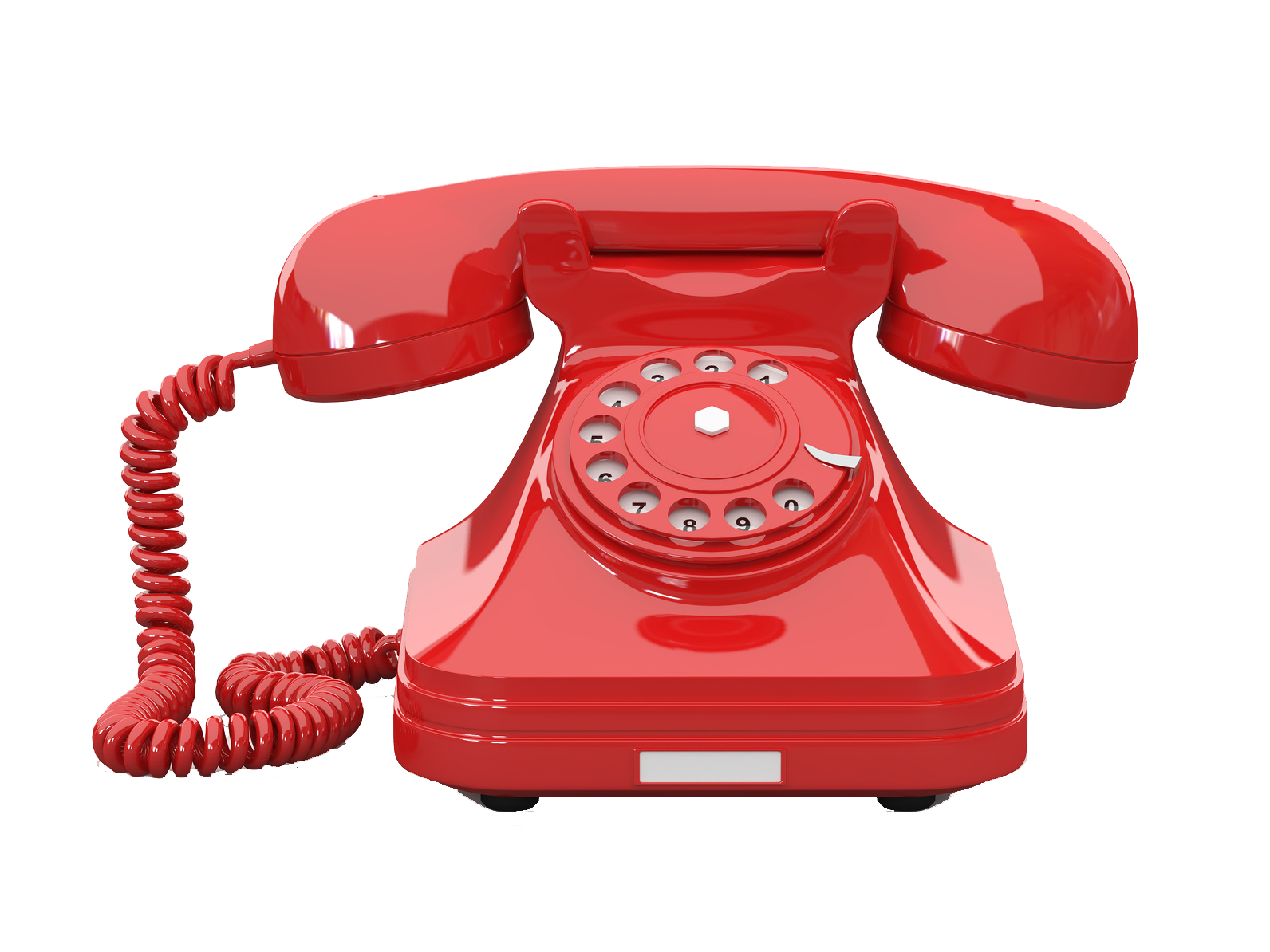 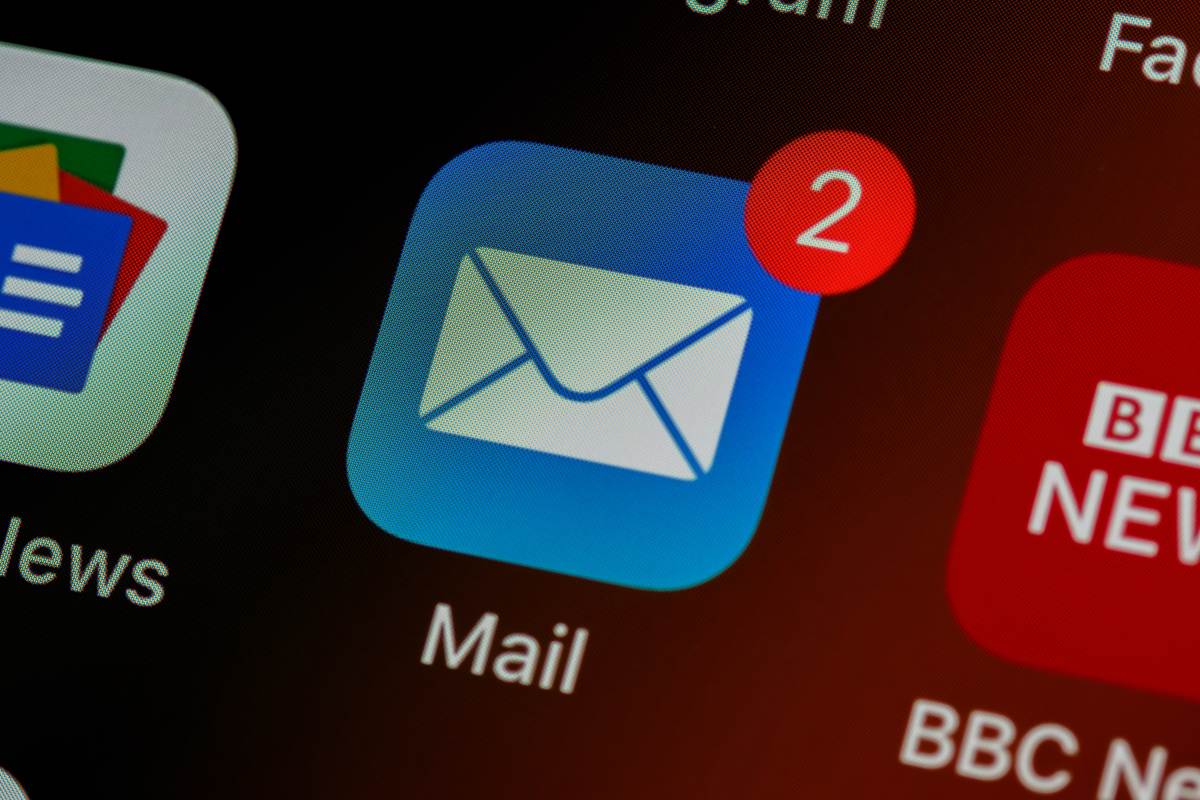 Subscribe to the audio Talking Book Topics catalog to select from the newest books.
Use the internet to access an online large print version of Talking Book Topics.
Search the comprehensive online catalog for specific items.
Download users:  Search the BARD catalog.  (More on BARD later.)
Catalogs:
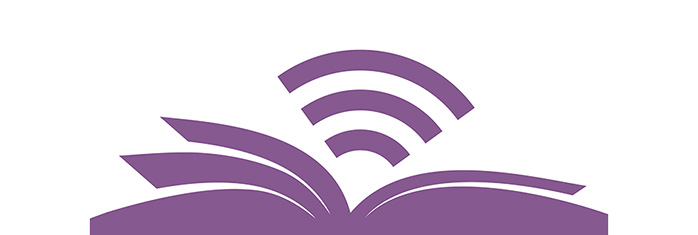 The computer can automatically select books based on your reading likes and dislikes.
This is a great way to find new authors you like.
The computer can eliminate books with explicit sex, language, and violence.
Your own requests will be sent to you before automatic selections.
Autoselect:
Like Pot Luck for Books!
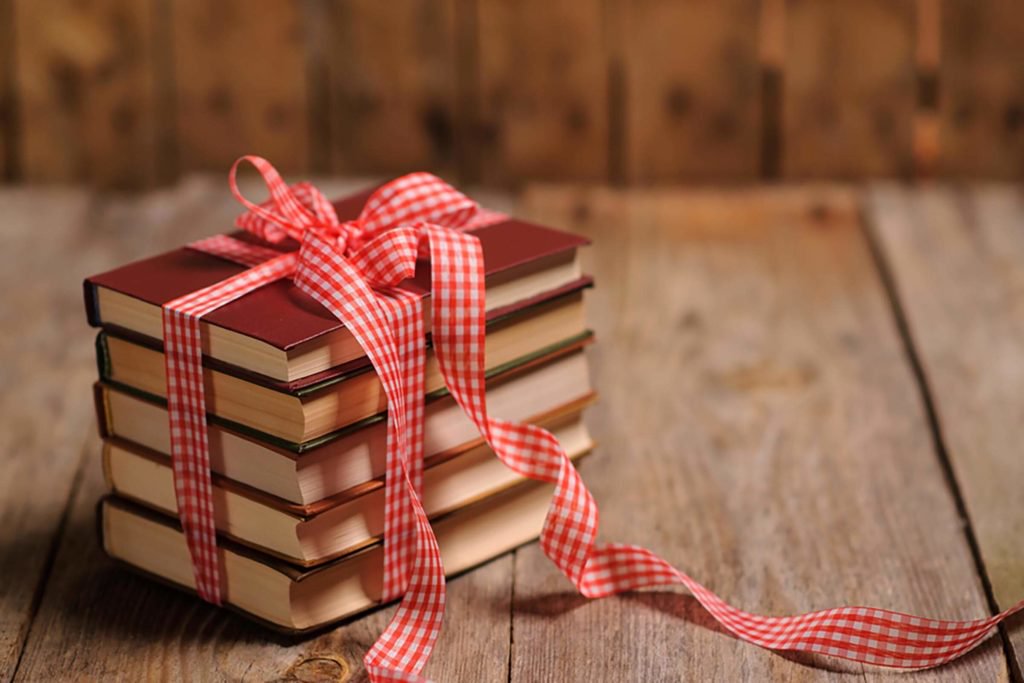 How many books can I get?
Book circulation is tailored to each reader, depending on his/her reading habits.

You must receive and return at least 1 book every 6 months to stay active and keep the player on loan.

Cartridges may contain between 1—30 books;  the average reader reads a book a week.

The loan period is 1 month—you don’t want to get more than you can read in that time.
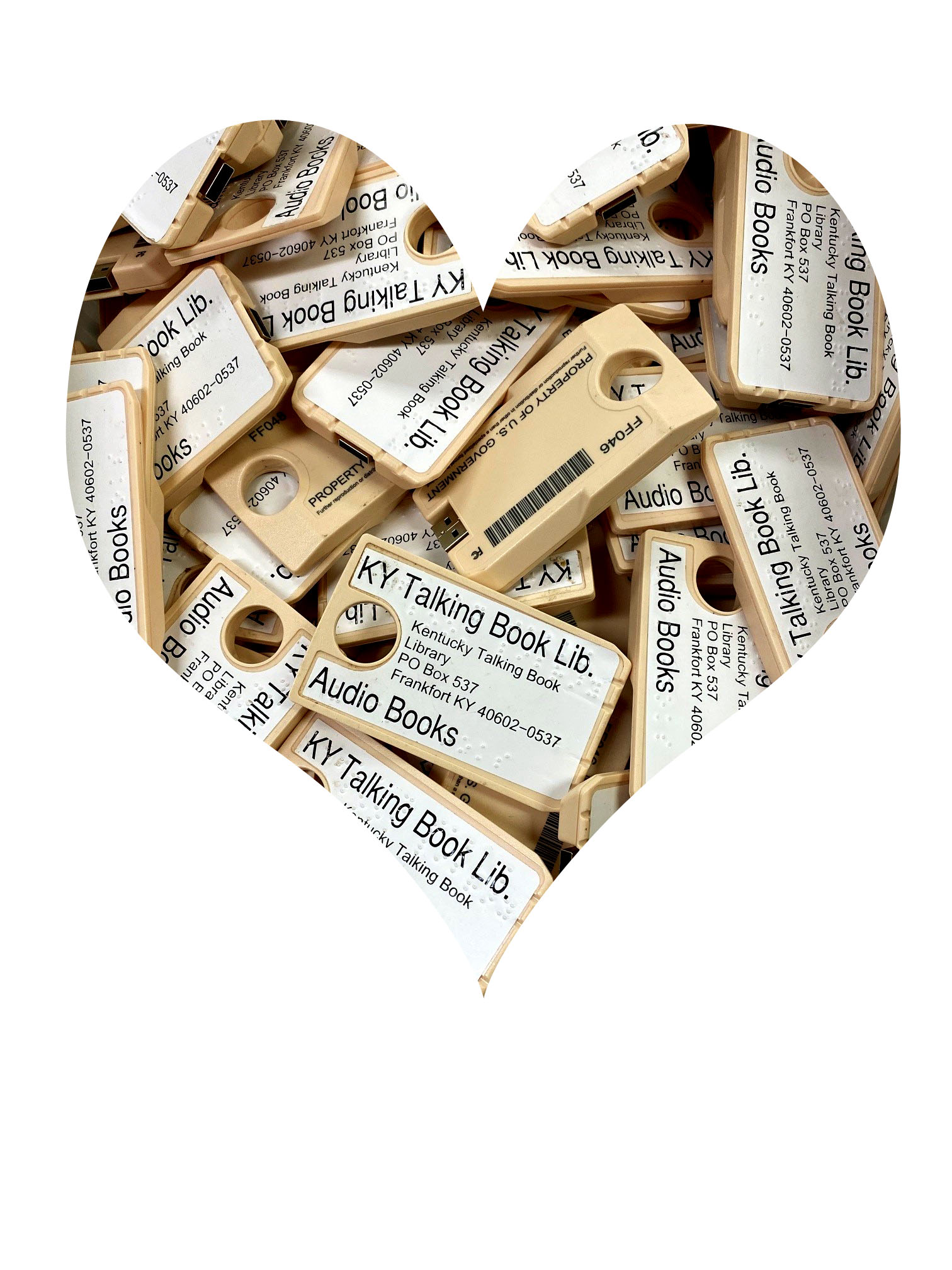 BARD: Braille and Audio Reading Download
Why download?
Search for and download talking books 24/7.

No waiting for the mail.

Download up to 500 books/month.

No due dates.
Use your computer.

PC users may download free BARD Express software to make searching and downloading easier.

Transfer downloaded books onto your own USB flash drive.

Play books on the Talking Book player provided by the library.
BARD Website:
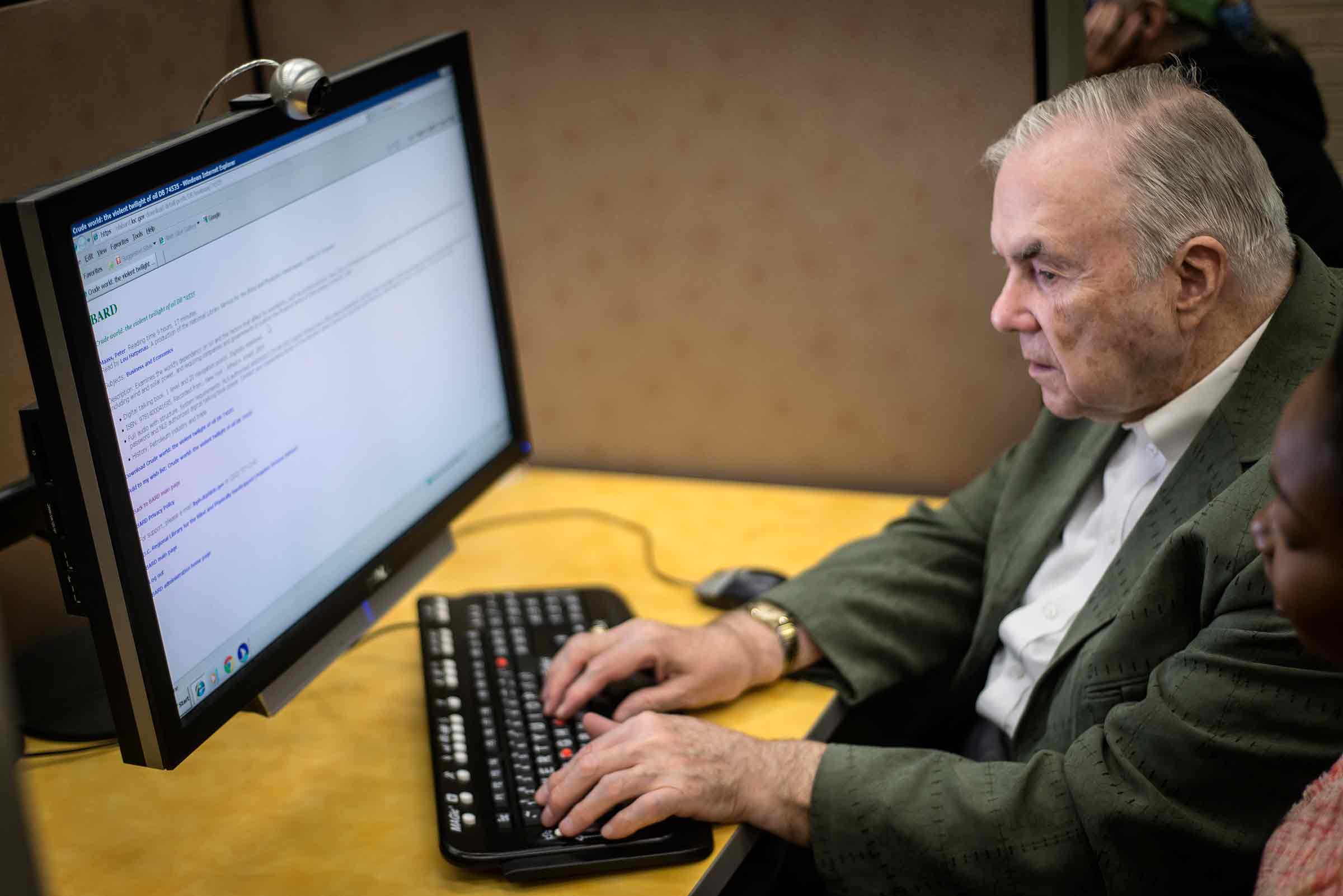 Use your own smartphone or tablet.

The easiest way to download books 24/7.

Search for, download, and play talking books all on the same device.

Have a library in your pocket or purse.
BARD Mobile:
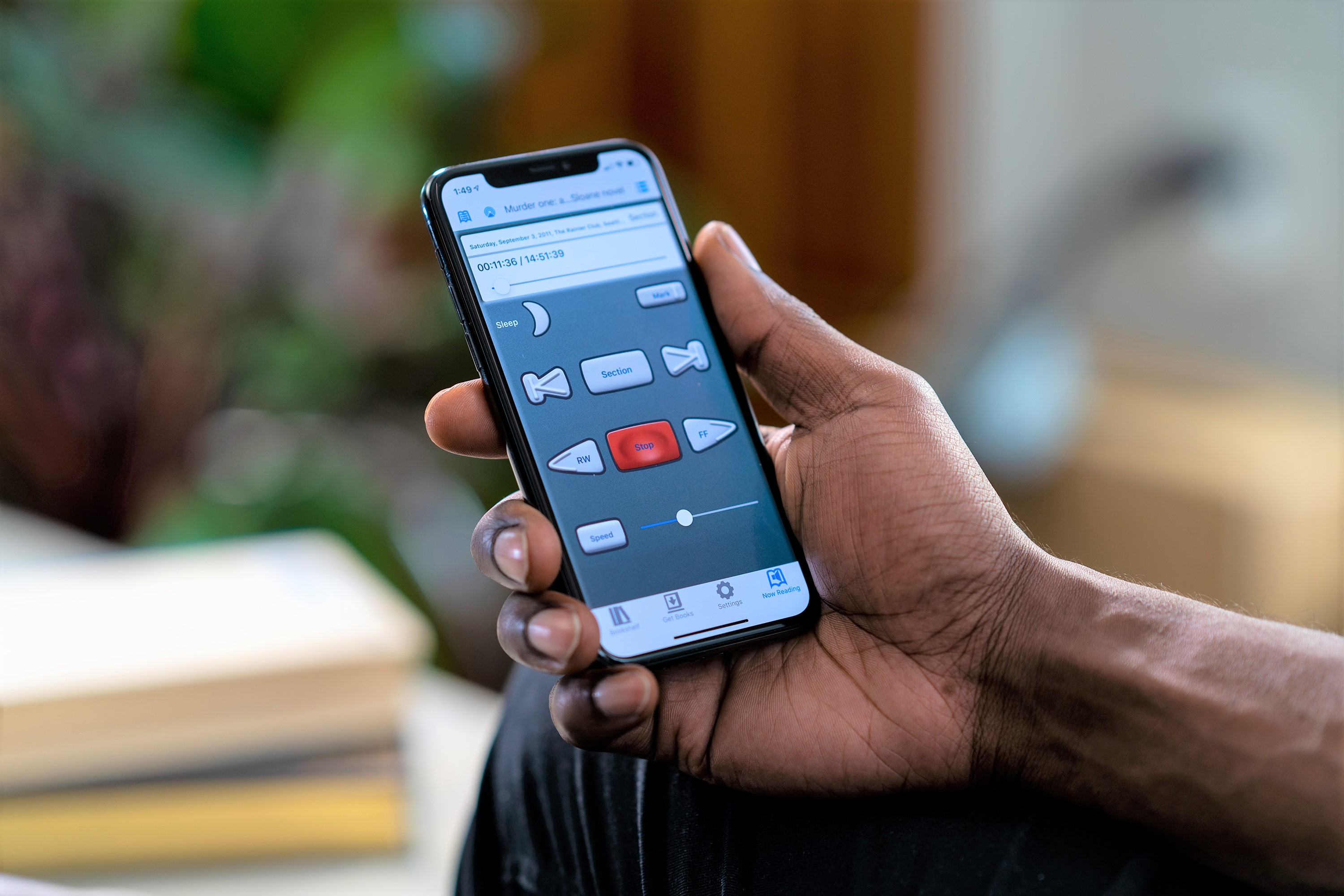 Other Materials Available from KTBL
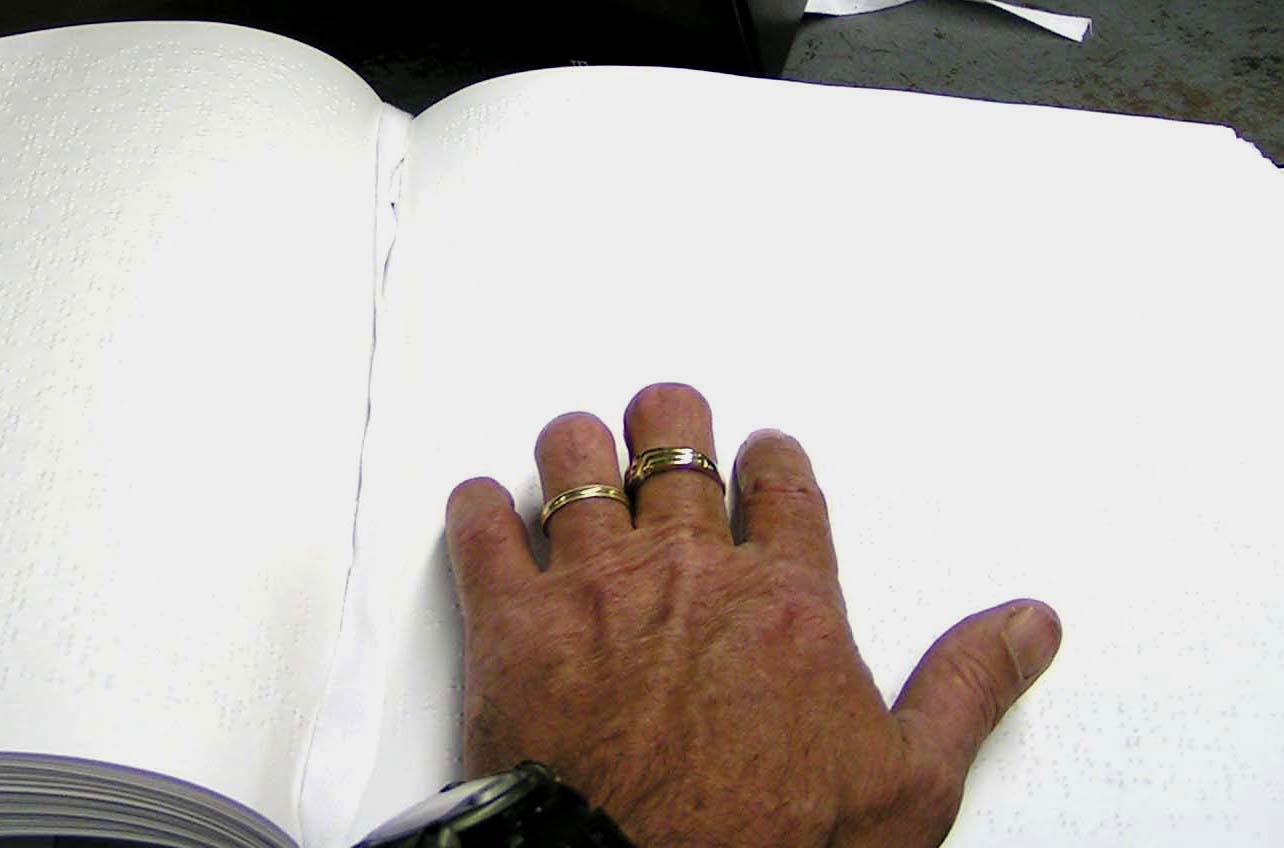 Braille books
Braille or audio magazines
Books in foreign languages
NFB Newsline®--audio newspapers accessible by telephone
Music Service—braille and large print music scores, braille or audio music appreciation, music instruction
Not available: music for listening, textbooks, technical materials.
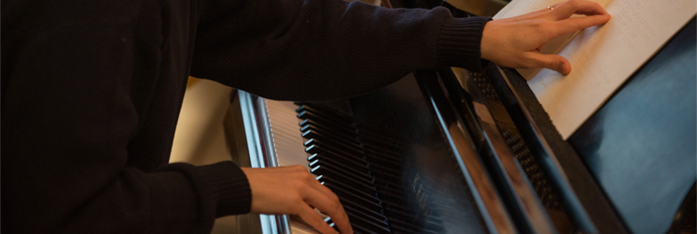 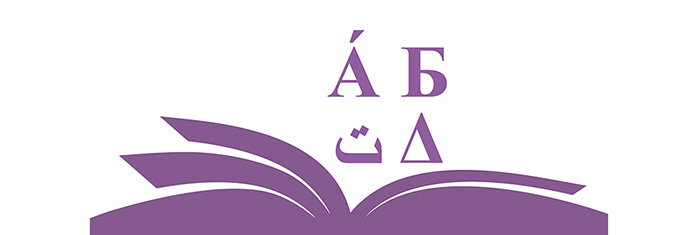 How do I get Talking Books?
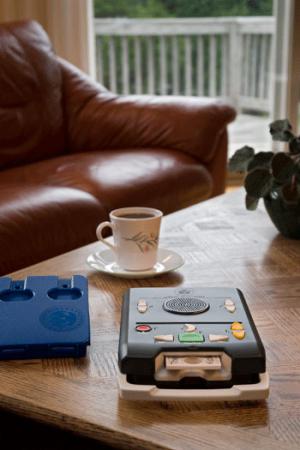 Fill out an application and have it signed by a professional to certify that you are eligible.
 Mail or email it to KTBL.
KTBL will send you a letter or email asking you to call.
During the call, we will discuss how the service works, your reading likes, and how many books to send at a time.
KTBL will start your service by mailing you a player and your first talking books.
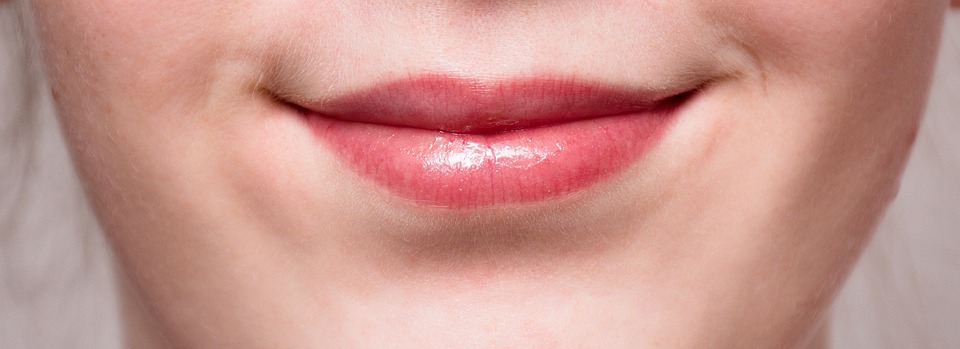 Kentucky Talking Book Library
KY Department for Libraries and Archives
PO Box 537 
Frankfort KY 40602
800-372-2968
Ktbl.mail@ky.gov
KTBL is part of a network administered by the 
National Library Service for the Blind and Print Disabled, 
Library of Congress
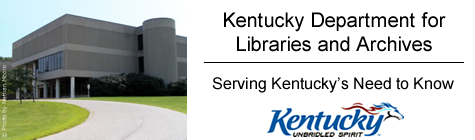 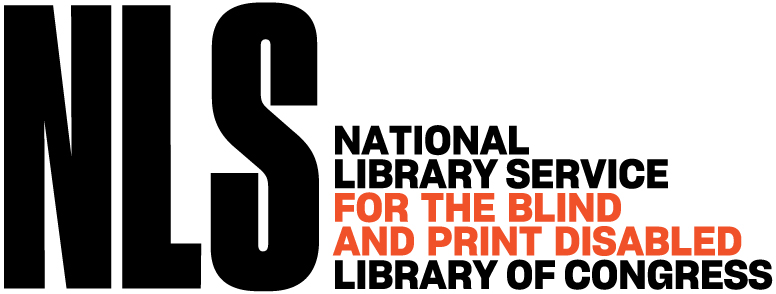